Spiritual Formation 
for Healthcare Missionaries


W. Michael Smith, MDiv, DMin
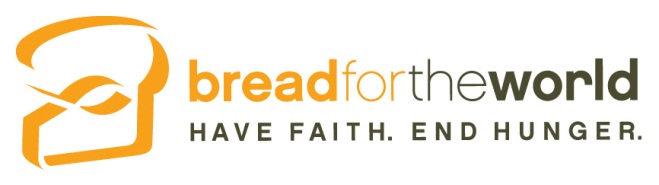 Disclaimer
Qualifications

Terminology

No Simple Formulae
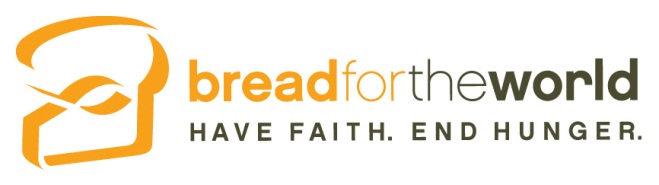 Be Still
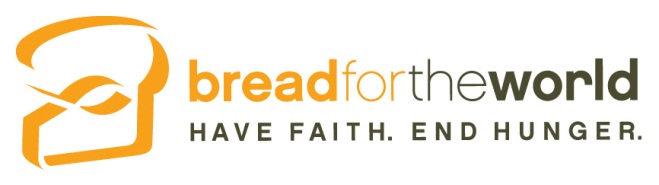 Formation toward what?
What does it look like?
Describe people who are spiritually suited 
for health care missions
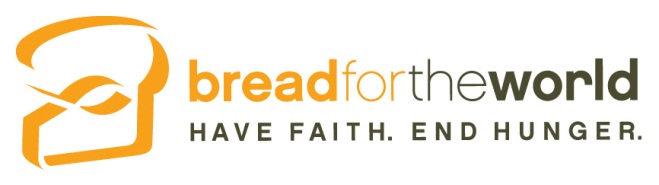 Our Group’s comments
Describing the spiritually mature:
correctable		peaceful	compassionate	scripturally grounded
    adapted	passionate about gospel	surrender hard outcomes to God
patient		content	humble	prayerful	servant’s heart
  have a theology of suffering	faithful		dependable	obedient
integrity (adhere consistently to stated beliefs)	    forgiving	    accountable
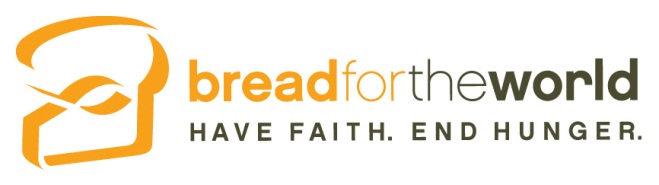 Our Spiritual Role Models (according to Jesus)
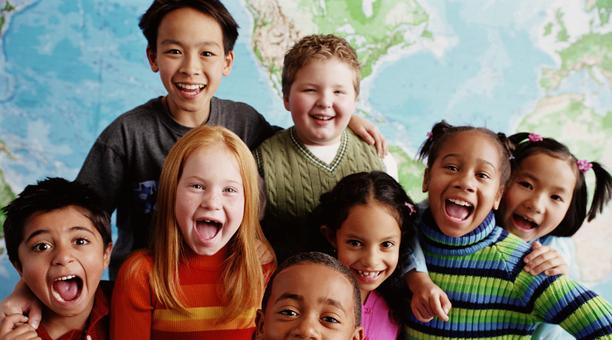 What makes them
Good examples for us?








Photo
http://myavdentureintolearning.blogspot.com/
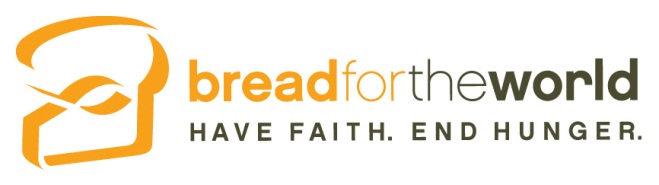 Our group’s comments
What makes children our spiritual role models:
don’t depend on themselves 	joyful		tender hearted
     uninhibited 	innocent	   honest	   trusting
  sponges 	humble	full of wonderment	simple faith
	nonjudgmental			curious
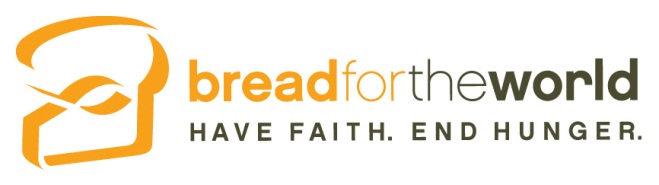 The journey is the destination
Becoming who God created us to be
             Learner/Disciple
Complex/messy like real life – grows from pain & mistakes
L
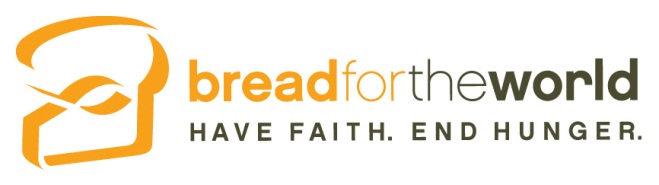 We see the ideal
How do we get there?
What challenges or barriers to spiritual formation?

Our group’s observations:

self-criticism		Past pain	anger/bitterness	success	isolation
    self-reliance	   misplaced priorities	peers	      fears
  knowledge 	     earthly comforts		pride  		tradition that limits
					prejudice
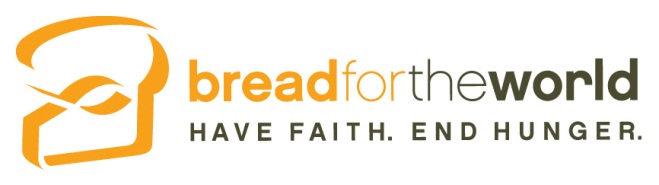 Challenges – focus on results
-Jesus called disciples to “be with him” and then he sent them out.
-Jesus’ & Kingdom of God  Not “building” the kingdom
    - Sign - Pointing to it
    - Example - Showing what life is    	like in God’s Way
     - Agent – Helping create the justice  	that is God’s Way
-Rethink righteousness:
Blessed are those who hunger and thirst for δικαιοσύνη, for they will be filled. 
- Blessed are those who are persecuted because of δικαιοσύνη, for theirs is the kingdom
Focused on outcomes
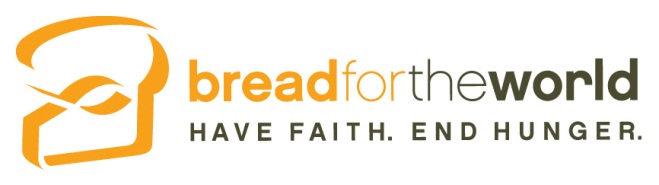 Or maybe focused on wrong outcomes
Goal of spiritual formation:	NOT to achieve spiritual maturity
							or personal righteousness
					Certainly not to become acceptable to God

	To become more like God = Love
				= Facing outward instead of inward
				Thus pursuing δικαιοσύνη is pursuing justice

	The journey outward (in love) and downward (in service) is the path of 	spiritual formation.
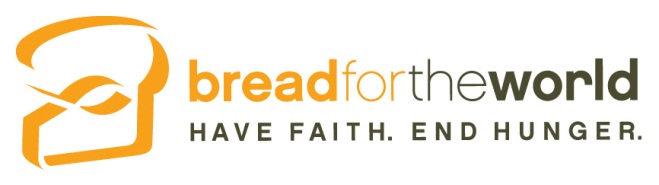 Challenges – feels mechanical
Approach feels mechanical
Rooted in God’s love – being loved - unconditionally

Jesus’ Baptism – voice of love

Love – not judgement is the nature of God’s universe
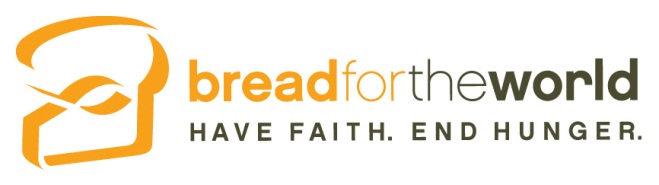 Love – heartbeat and hope
"I take literally the statement in the Gospel of John that God loves the world.
I believe that the world was created and approved by love, that it subsists, coheres, and endures by love, and that, insofar as it is redeemable, it can be redeemed only by love. 
I believe that divine love, incarnate and indwelling in the world, summons the world always toward wholeness, which ultimately is reconciliation and atonement [at-one-ment] with God.“  

Wendell Berry, Another Turn of the Crank.
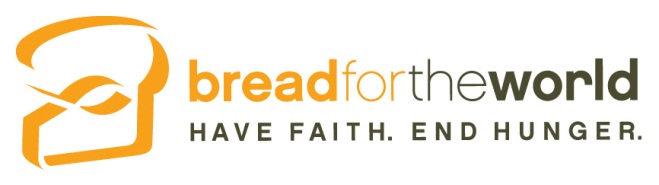 Symptoms of Love – Hope & Trust
Curious
			   Open
 			         Involved                  Trust
						                         Concealing	Fear		          Need to be right				
			    Closed minded
                     		Bill Kinard, Mission Health Foundation, Asheville, NC
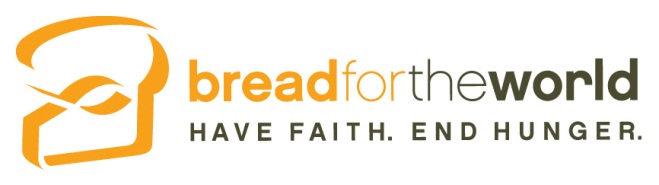 Marks of those who know they are loved
HUMILITY

Wounded healers – Carl Jung, Henri Nouwen
Fail well
The log in my own eye…
No pretending
Free to love without judging
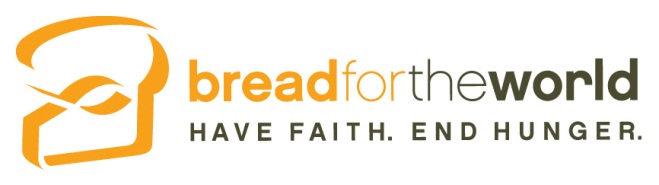 Challenges - Busyness
The curse of busyness – functional 				     atheism
Contemplative prayer
Christian mystical tradition
Centering prayer
Practice this simple exercise – being present each moment

“4 Rules of Life”
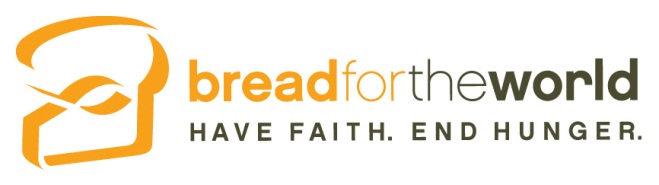 Challenges – staleness & inconsistency
Staleness – not consistent over time
You are what you eat
Community and intimacy
Feelings follow action 
Hang with poor, broken – learn from them, share your brokenness
Join their suffering“If you want to follow Jesus, you’d better look good on wood”                                                                      		Daniel Berrigan
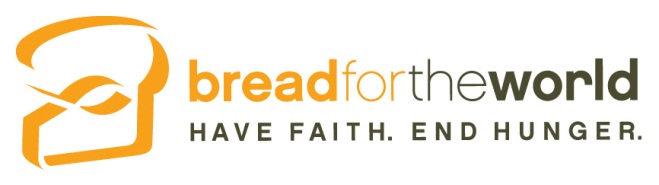 The Journey Outward in Love
Lifestyle of Compassion
Get involved serving - Love

When he saw the crowds, he had compassion on them, because they were harassed and helpless, like sheep without a shepherd. Matt. 9:36
When Jesus landed and saw a large crowd, he had compassion on them and healed their sick. Matt. 14:14.
Jesus called his disciples to him and said, "I have compassion for these people; they have already been with me three days and have nothing to eat. I do not want to send them away hungry, or they may collapse on the way." Matt. 15:32
Jesus had compassion on them and touched their eyes. Immediately they received their sight and followed him. Matt. 20:34
Filled with compassion, Jesus reached out his hand and touched the man. "I am willing," he said. "Be clean!" Mark 1:41
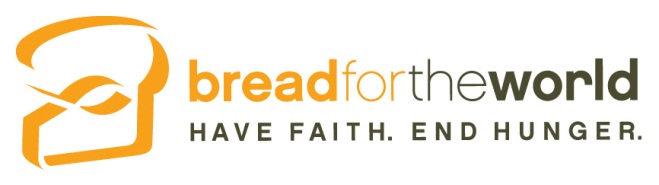 Compassionate people are:
Kind						- Curious without assumptions
Empathic, and just presence		- Forgiving/non-judging
Forgiving/non-judging			- Tender:  not a solution but a sign
Generous					- Seeing beauty before need		
Looking for face of God in their suffering
Compassion is a “spiritual technology”.  The future of humanity needs this technology.
Krista Tippett, TED, “Resurrecting Compassion”
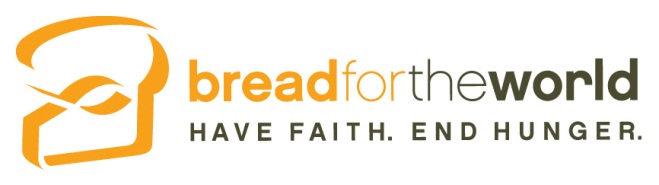 Challenges – my guilt
My brokenness, guilt, shame get in the way
“The law of the spirit of life in Christ Jesus has set you free from the law of sin and death.”   Romans 8:1

A long history – moralistic instead of mystical

Hold your own brokenness, mistakes in God’s love
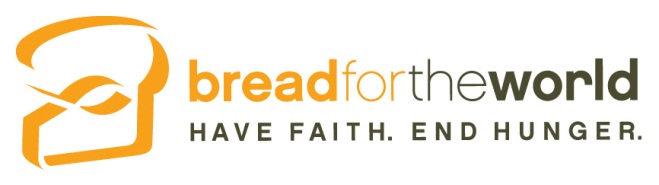 Spirituality – Honest to God
My Lord God, I have no idea where I am going.  I do not see the road ahead of me.  I cannot know for certain where it will end.  

Nor do I really know myself, and the fact that I think I am following your will does not mean that I am actually doing so.  But I believe that the desire to please you does in fact please you.   And I hope I have that desire in all that I am doing.  I hope that I will never do anything apart from that desire.  And I know that if I do this you will lead me by the right road though I may know nothing about it.  

Therefore will I trust you always though I may seem to be lost and in the shadow of death.  I will not fear, for you are ever with me, and you will never leave me to face my perils alone.

Thomas Merton
Thoughts in Solitude
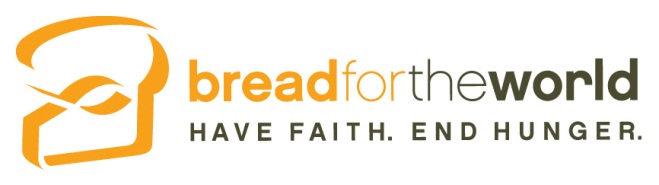 Michael Smith
Bread for the World
HAVE FAITH END HUNGER

GMHC exhibit 2307

msmith@bread.org
www.bread.org
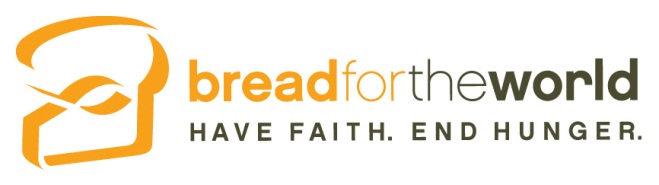